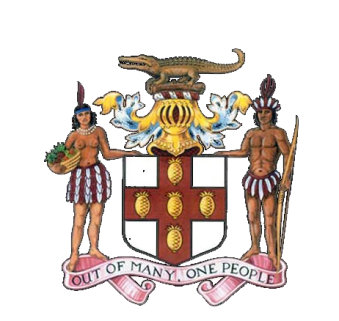 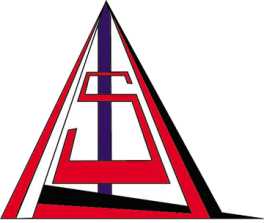 STATISTICAL INSTITUTE OF JAMAICA(STATIN)
Country Report 
Challenges in Promoting Data and Data Dissemination Policies
5-7 June 2013
Prepared by: Hope Perkins
Structure of the Presentation
Background on STATIN
The Roles and Responsibilities of the Statistical Institute of Jamaica (STATIN)
Data dissemination at STATIN
Procedures, Type of Data, Methods of Dissemination
Challenges in Promoting Data and Data Dissemination Policies at STATIN
Conclusion
June 5-7, 2013
Statistical Institute of Jamaica
2
Background on STATIN
The Statistical Institute of Jamaica,  an agency of the Ministry of Finance, was established under the 1984 Statistics (Amendment) Act on April 9, 1984. 

The Institute has been granted the privilege with all the powers formerly vested in the Department of Statistics and previously the Bureau of Statistics (which came into existence in 1946).
June 5-7, 2013
Statistical Institute of Jamaica
3
Mission Statement of the Institute
To provide relevant, timely and accurate
statistical information and technical
services, consistent with international
standards, to national and international
clients.
June 5-7, 2013
Statistical Institute of Jamaica
4
Roles & Responsibilities of the STATIN
The roles and responsibilities of STATIN are:
To collect, compile, analyze, abstract and publish statistical information relating to the commercial, industrial, social, economic, and general activities and condition of the Jamaican people;
To collaborate with public agencies in the collection, compilation and publication of statistical information, including statistical information derived from the activities of such agencies;
 To take any census in Jamaica; and generally to promote and develop integrated social and economic statistics pertaining to Jamaica, and to co-ordinate programmes for the integration of such statistics.
June 5-7, 2013
Statistical Institute of Jamaica
5
[Speaker Notes: The Statistical Institute of Jamaica (STATIN) was established under the Statistics (Amendment) Act 1984  .]
Availability of Data at STATIN
Economic		
International Merchandise Trade
Production	
National Accounts
Consumer and Producer 
	Price Indices
Labour Market
Labour Force
Employment and Earnings
Demographic and Social Statistics
Population
Births, Deaths  and Migration
Marriages and Divorces












Censuses
Population and Housing Census
Agriculture Census

Data from Survey of Living Conditions
 
Data from ad-hoc surveys conducted by the Institute 
Administrative Records from other organizations such as the Registrar General’s Department, Jamaica Customs etc.
June 5-7, 2013
Statistical Institute of Jamaica
6
[Speaker Notes: STATIN has data from many sources these include data from]
Availability of Data at STATIN
Data collected by STATIN are used for statistical  purposes only. 
Annonymised  microdata files are available to researchers from various institutions, including government agencies and ministries, non-governmental organisations, universities, academia, and international bodies. 
The data are usually given in the format requested by the user. (E.g. SPSS or Excel).
June 5-7, 2013
Statistical Institute of Jamaica
7
Availability of Data at STATIN
STATIN also provides aggregated data which includes:
 Summary tables 
Graphs and analysis 

These are usually disseminated via publications, the website, and through Media/Press releases.
June 5-7, 2013
Statistical Institute of Jamaica
8
Data Dissemination Standards at the Statistical Institute of Jamaica
Currently data dissemination at STATIN is governed by the Statistics Act, Section 17, which prohibits the release of data that will allow for the identification of any person, business or organization. 

STATIN’s Data dissemination policy is also guided by the 6th UN Fundamental Principles of Official Statistics,  which states that “Individual data collected by statistical agencies for statistical compilation, whether or not they refer to natural or legal persons, are to be strictly confidential.”
05/31/2013
Statistical Institute of Jamaica
9
[Speaker Notes: That is communicating the request to the respective division and making the necessary arrangement for the client to receive Data.]
Data Dissemination Initiatives at STATIN
STATIN participates in the International Monetary Fund’s (IMF) General Data Dissemination System (GDDS) which encourages member countries to improve data quality, provides a framework for evaluating needs for data improvement and setting priorities in this respect; and guides member countries in the dissemination to the public of comprehensive, timely, accessible, and reliable economic, financial, and socio-demographic statistics.
05/31/2013
Statistical Institute of Jamaica
10
Data Dissemination Initiatives at STATIN
STATIN is also taking steps to subscribe to the more rigorous Special Data Dissemination Standards (SDDS), which takes a comprehensive view of the dissemination of economic and financial data, and identifies four dimensions of data dissemination, which are the coverage, periodicity, and timeliness, data accessibility, Integrity of the disseminated data, and quality of the disseminated data.

STATIN currently publishes its GDDS metadata on the IMF’s Dissemination Standards Bulletin Board, and posts its advance release calendar on STATIN’s website. Data are usually disseminated  simultaneously.
05/31/2013
Statistical Institute of Jamaica
11
Procedure  for the Dissemination of Micro data
Request/s to STATIN for more detailed data (micro-data)  is determined on a case by case basis.

A written request must be sent to STATIN via STATIN’s Communications and Marketing Unit.
 
STATIN’s Director General assesses the request along with the respective Director with responsibility for the specified dataset. 

The Director General and the Director decide what data can be made available from the respective dataset and at what level (geographical, industrial, establishment, etc.)
05/31/2013
Statistical Institute of Jamaica
12
Access to data Proper microdata dissemination
involves not only the provision of data and related
documentation, but also of the conditions attached to
using the data. This information should be made visible
and easily accessible, preferably via the Internet.
[Speaker Notes: Requests are made by e-mails as well as through a form in the library.]
Data Dissemination Procedures
Anonymised micro datasets are usually given in the form of SPSS or Excel along with the data dictionary.

Cost for datasets is determined by the Cost Accountant who has a prescribed formulae.

Waivers are granted only by the Director General. 

Users are asked to sign a data release form.

There is also an agreement between the University of the West Indies and STATIN to store data at the University for research purposes only.
Users are asked to sign a data release form.
05/31/2013
Statistical Institute of Jamaica
13
[Speaker Notes: Labour Force Survey, 
Survey of Living Conditions,
Agriculture, Population and Housing Censuses
Waivers are granted only by the Director General.]
Jamaica is a small island and as such businesses, particularly large ones, are easily identifiable.  Data at the Enumeration District level can lead to the identification of households.
THE ISSUES RELATING TO DATA DISSEMINATION POLICY  FOR STATIN
The demand for data is rapidly increasing and data users are requesting greater access to the full scope of data.

Users, especially researchers are now seeking access to micro data as well as the census database. 

STATIN has been receiving increased request for information from the Business Register for market research purposes.

Non-response rate to some questions is sometimes high and as result there is problem in releasing some micro data can only be provided at a country or parish  level  or none at all. (e.g. Income)
05/31/2013
Statistical Institute of Jamaica
14
[Speaker Notes: STATIN has recognized the need for a Data dissemination policy]
THE ISSUES RELATING TO DATA DISSEMINATION FOR STATIN
While STATIN has a responsibility to disseminate data,  the agency also has the fundamental legal responsibility to protect the identity of data providers.

Jamaica is a small island state and as such, businesses particularly large ones, are easily identifiable.  Micro data even when anonomysed is still  an issue.

Data from the Business Register are sensitive as the information can be used by competitors.

Micro data given at the lowest geographical level, the Enumeration District level, can also lead to the identification of households.
05/31/2013
Statistical Institute of Jamaica
15
THE ISSUES RELATING TO DATA DISSEMINATION POLICY  FOR STATIN
There is also the view that statistics are public
	goods, and as such should be given for free.

The dissemination policy that is currently in place needs to be revisited to clearly outline what level of data should be made accessible, and specify the conditions that govern this access.
05/31/2013
Statistical Institute of Jamaica
16
THE DATA DISSEMINATION POLICY FRAMEWORK
PURPOSE
To establish the rules and procedural guidelines that should govern the release of data from the Institute.

SCOPE
The policy should govern the release of all data from  STATIN;  and applies to all clients (internal and  external, national and international) and the use to which the data will be used.

Procedure Guidelines
The roles and responsibilities of the different parties involved in the data dissemination process should be clearly defined. That is:
		-the roles and responsibilities of the data provider (STATIN), and
		-the roles and responsibilities of the data user. 

A system should be in place to track the use of data after access is granted.

The level (geographical) of access to be granted and the variables that can be made available.
.
05/31/2013
Statistical Institute of Jamaica
17
THE LEGISLATIVE FRAMEWORK
Amendment/s to the Statistics Act to support STATIN data dissemination policy implementation is urgently required. The Statistics Act has been submitted to Cabinet for: amendment to Section 17 that deals with the release of data. This includes the release of anonymized data and information that is already available to the public.

This amendments to the Act will also address the issue of penalties.

It should also be guided by:-
The 6th UN Fundamental Principles of Official Statistics.
UN principles governing the use and protection of micro data.
05/31/2013
Statistical Institute of Jamaica
18
[Speaker Notes: Currently the Statistics Act does not clearly define the procedures for access to micro data therefore 
UN principles governing the use and  protection of Micro data state that:-
Micro data collected for official statistical purposes can be used for statistical analysis to support research as long as confidentiality is protected.
Micro data should only be made available for statistical purposes.
Provision of micro data should be consistent with legal and other necessary arrangements that ensure that confidentiality of the released micro data is protected.
The procedures for researcher access to micro data, as well as the uses and users of micro data should be transparent, and publicly available.]
19
05/31/2013
THE POLICY FRAMEWORKFee Structure
What should attract a fee and what should be available for free?

The policy should clearly outline the pricing formula used to determine the cost for micro-data and the different fee structure for the different types of clients.
Statistical Institute of Jamaica
Challenges Faced by STATIN
How to deal with policy enforcement to ensure the protection of intellectual property
Monitoring of the copyright and licensing agreement to  identify breaches. (e.g. What end-product should STATIN receive from client?)  
What Sanction should be put in place to deal with breaches will have to be determined ?

How should STATIN treat request for conducting market research?   
How should STATIN price data requests?
There are software for the annonmysing data but STATIN currently does not have access to such software.
05/31/2013
Statistical Institute of Jamaica
20
[Speaker Notes: What should be free what should attract a fee.]
Challenges Faced in Promoting Data
The lack of an electronic system to monitor requests.

The inadequacy of a data storage and archiving system in STATIN.
A proper technological infrastructure needs to be put in place for the various components of microdata archiving, i.e. for data documentation, cataloguing and dissemination, anonymisation, and preservation.
The need for remote data access. That is, a web-based system where users can download datasets or generate tables.
05/31/2013
Statistical Institute of Jamaica
21
Conclusion
If STATIN’s Mission is to provide relevant, timely, and
accurate statistical information and technical services,
consistent with international standards, to national and international clients, it is imperative that the challenges experienced be addressed expeditiously. 
There is need for strong dissemination policy that will be understood by all stakeholders. This will help to promote data usage.
05/31/2013
Statistical Institute of Jamaica
22
Thank You
05/31/2013
Statistical Institute of Jamaica
23